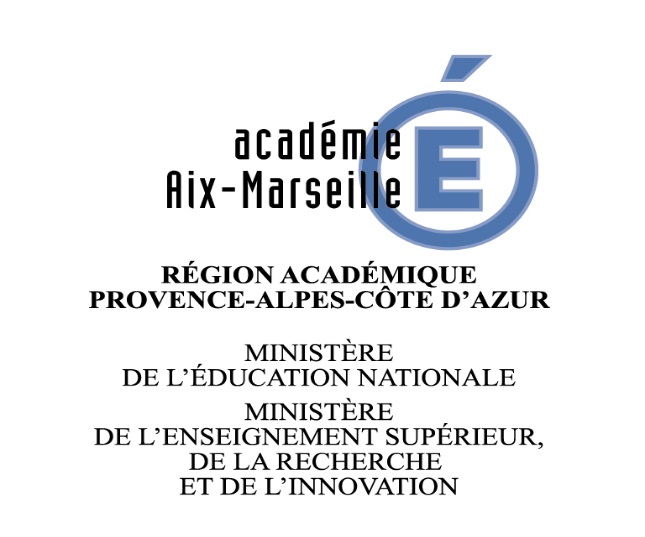 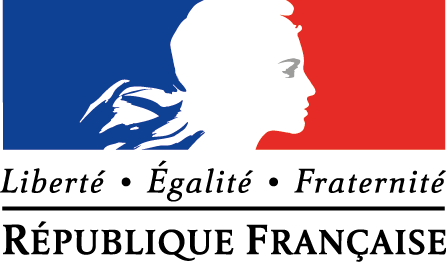 Réunion d’INFORMATION
Nouveau programme de seconde
Pascal LoosIA-IPR Physique-chimie
Constitution  et transformations de la matière
Mouvement et interactions
Ondes et signaux